Your eyes and Ergonomics
Your Eyes and Ergonomic
Eye exercises, coupled with proper diet and sufficient rest, can benefit your overall eye health and reduce eye strain. Now that many of us are working from home and spending more time on the computer than ever before, we’ve developed a few tips for you to help reduce eye strain.
Check the settings on your electronic devices.
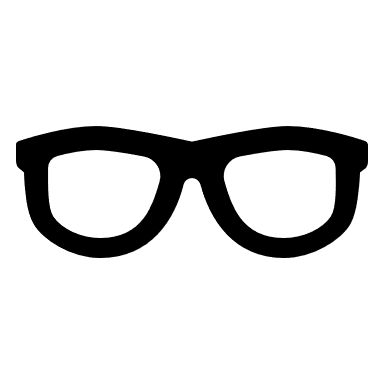 Is the brightness all the way up? The brighter the screen, the harder it is on your eyes. The brightness is adjustable.
You can adjust the brightness in your computer’s settings.
Is there a blue-light filter in your settings? If so, turn it on.
Or, you can adjust your device’s “color temperature” to greens and reds with less blues. Some computers/screens may have a Night Light Mode. This setting automatically changes your display to warmer colors, decreasing the blue light.
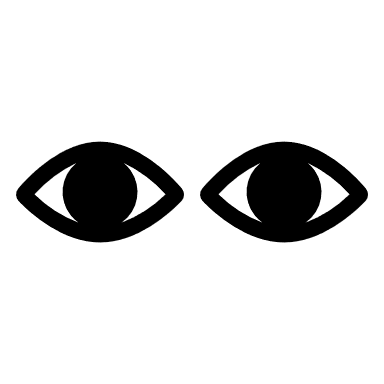 Make sure you do this on all your electronic devices – laptops, monitors, phones, tablets, televisions, home computers, car displays, etc. Safety isn’t just for work!
Use proper lighting
Use proper lighting.
Be sure you don’t have a glare on your computer from outside sources such as  windows or inside sources such as overhead lights. If you do, close the blinds or curtains and redirect your lights or turn them off.
Use task lighting, if necessary.
Take regular visual breaks from your electronics. For every 20 minutes you’re staring at a screen, look away for at least 20 seconds.
Try some of these during your “eye breaks” every 20 minutes.
Cover your eyes for a minute
Focus on an object far away for 20 seconds
Focus on an object far away for 10 seconds, then one up close for 10 seconds, then far away again. Do this a few times.
Blink slowly at least 10 times.z
Perform eye relaxation exercises. Remember, your eyes have muscles, too, and they need the occasional workout. Staring at one spot, such as a computer screen, for lengthy time periods does not provide ample exercise for your eyes. The eyes get a workout by moving and focusing on objects at different ranges.
Take regular breaks. That means for every 60 minutes you are sitting at your computer, get up and do something different (preferably active, such as walking or stretching) for 3-5 minutes.
And don’t forget to get regular, annual check-ups with your eye doctor.